Il testo poetico e le forme metriche
La STROFA
Nelle poesie, spesso i versi sono disposti a gruppi, nei quali il numero dei versi stessi può variare. Ogni gruppo di versi prende il nome di strofa.
Sui campi e sulle strade
Silenziosa e lieve
volteggiando, la neve
cade

Danza la falda bianca
nell’ampio ciel scherzosa
 poi sul terren si posa,
stanca
STROFA
STROFA
(Giovanni Pascoli)
I più importanti tipi di strofa nella poesia italiana sono:
IL DISTICO, costituito da due versi per lo più endecasillabi:

O cavallina, cavallina storna
Che portavi colui che non ritorna

			(Giovanni Pascoli)
La TERZINA, costituita da tre versi per lo più endecasillabi:

Nel mezzo del cammin di nostra vita
Mi ritrovai per una selva oscura
Ché la dritta via era smarrita

			(Dante Alighieri)
La QUARTINA, costituita da quattro versi di qualsiasi tipo:

L’albero a cui tendevi
La pargoletta mano
Il verde melograno
Da’ bei vermigli in fior
				(Giosuè Carducci)
La SESTINA, costituita da sei versi per lo più endecasillabi:

Sei quasi brutta, priva di lusinga
Nelle tue vesti quasi campagnole,
Ma la tua faccia buona e casalinga
Ma i bei capelli di color si sole,
Attorti in minutissime trecciuole,
Ti fanno un tipo di beltà fiamminga.
				(Guido Gozzano)
L’OTTAVA, costituita da otto versi endecasillabi: E’ la strofa tipica dei poemi epico-cavallereschi del Quattrocento e del Cinquecento.

Orlando, che gran tempo innamorato
fu della bella Angelica, e per lei
in India, in Media, in Tartaria lasciato
avea infiniti ed immortal trofei,
in Ponente con essa era tornato
dove sotto i gran monti Pirenei
con la gente di Francia e di Lamagna
re Carlo era attendato alla campagna.

				(Ludovico Ariosto)
IL COMPONIMENTO POETICO FORMATO DA QUATTORDICI VERSI ENDECASILLABI (UNDICE SILLABE), DISTINTI IN DUE QUARTINE E DUE TERZINE, SI CHIAMA SONETTO.
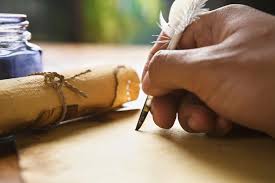 Le strofe che non hanno un numero fisso di versi, e i versi sono liberi(di lunghezza variabile) e sciolti (non legati fra loro dalla riima) , sono VERSI LIBERI e quindi abbiamo le STROFE LIBERE
Il testo poetico e le forme metriche:
2. LA RIMA
I versi possono essere legati fra loro dalla rima, ossia dalla ripetizione di suoni uguali in due o più parole a fine verso, a partire dall’ultima vocale accentata. Così ad esempio, prigioni fa rima con intenzioni; gente con sénte; bambìno con pulcìno.
I tipi di rima
 più frequenti sono:
LA RIMA BACIATA
Quando rimano due versi consecutivi:

Osservare fra fronti il palpitare			A
lontano di scaglie di mare			A
mentre si levano tremuli scricchi			B
di cicale dai calvi picchi.			B

			(Eugenio Montale)
In questo caso lo schema metrico è: AA, BB, CC, ecc.
RIMA ALTERNATA
Quando il primo verso rima con il terzo e il secondo con il quarto:
Mia madre era al cancello			A
che pianto fu! Quante ore!			B
lì, sotto il verde ombrello				A
della mimosa in fiore!				B
In questo caso lo schema metrico è: ABAB
RIMA INCROCIATA
Quando il primo verso rima con il quarto e il secondo con il terzo:


Quando la terra è d’ombre ricoverta			A
e soffia il vento, e in su l’arene estreme			B
L’onda va e vien che mormorando geme		B
e appar  la luna tra le nubi incerta			A
In questo caso lo schema metrico è ABBA
RIMA INCATENATA
Quando in una serie di terzine, il primo verso della prima terzina rima con il terzo, mentre il secondo verso della prima terzina rima con il primo  verso della seconda terzina, formando tra loro come una catena:


Nel mezzo del cammin di nostra vita		A
mi ritrovai per una selva oscura			B
che la dritta via era smarrita			A

Ahi quanto a dir qual era è cosa dura		B
esta selva selvaggia e aspra e forte		C
che nel pensier rinnova la paura			B
In questo caso lo schema metrico è: ABA, BCB, CDC, ecc.
Versi sciolti e versi liberi
Quando i versi non sono legati tra loro dalla rima, prendono il nome di VERSI SCIOLTI.


Quando invece, i versi sono di lunghezza diversa, prendono il nome di VERSI LIBERI.

I VERSI SCIOLTI e i VERSI LIBERI sono tipici dei poeti del Novecento.
Esempio:

Ode alla casa abbandonata

Casa, arrivederci!
Non posso
dirti
quando
torneremo:
domani oppure no,
tardi o molto più tardi.
(….)           
	            Pablo Neruda
RIME IMPERFETTE
Esistono anche “rime imperfette”. I poeti, cioè ottengono spesso un effetto simile alla rima con l’assonanza e la consonanza.


 Nell’assonanza le sillabe finali di due parole presentano vocali uguali, ma consonanti differenti:

Es.: tr o tta / gal o ppa

 Nella consonanza, invece, le silla be finali di due parole presentano consonanti uguali, ma vocali diffferenti

Es.: no str a / fine str /a